Mobbing og trusler på nett
MOLA 3. desember 2015
Tone Hauge, Kjellaug Tonheim Tønnesen og Rune Golf
Lys på ulike aktører i arbeidet
Hva vet vi? 
Hvordan handler vi ?
Hva har vi lært i møtet med «Mobbing og trusler på nett»?

Skolen 
Politiet 
Organisasjonene - Barnevakten
Sosiale mediers mange ansikter:
Mobbing og trusler
Mobbing er når en eller flere personer sier eller gjør vonde og ubehagelige ting, ofte mot noen som har vanskelig for å forsvare seg.  (Medietilsynet)

Skjult mobbing: mer indirekte form som gjør den vanskelig å oppdage. Eks. utestenging, blikk, baksnakking, ryktespredning, meldinger på mobil og sosiale medier.

Å true med en straffbar handling som kan føre til fengsel i mer enn seks måneder, er straffbart. En forutsetning er at trusselen er skikket til å fremkalle en alvorlig frykt. (Slett meg.no)
Hva vet vi?
Elevene våre tar i bruk sosiale medier tidligere enn før på grunn av økt tilgang på digitale medier
	
Fra Medietilsynets undersøkelse -2014:
7 % av barn mellom 9-16 år rapporterer at de har opplevd trusler på nett
Nesten halvparten har opplevd mobbing på nettt.
4 % har opplevd nettmobbing minst 1 gang pr. mnd.
Foreldre er mest bekymret for at dere barn skal bli mobbet eller legge ut personlige opplysninger om seg selv.
Lovverket som regulerer
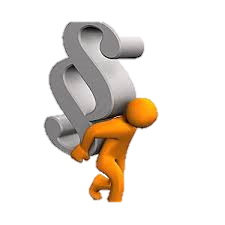 Opplæringsloven
Forvaltningsloven
Offentlighetsloven 
 Straffeloven.
Opplæringsloven – elevens rett til et godt psykososialt miljø
Skolen skal aktivt og systematisk arbeide for å fremje eit godt psykosoialt miljø, der den enkelte eleven kan oppleve tryggleik og sosialt tilhør.
 
Dersom nokon som er tilsett ved skolen, får kunnskap eller mistanke om at ein elev blir utsett for krenkjande ord eller handlingar som mobbing, diskriminering, vald eller rasisme, skal vedkommande snarast undersøkje saka og varsle skoleleiinga, og dersom det er nødvendig og mogleg, sjølv gripe direkte inn.
«Å høre til» - NOU 2015:2
Der understrekes viktigheten av et systematisk og helhetlig arbeid med tiltak rettet mot skoleledelse og klasseledelse: 

”Ledelse er avgjørende for å skape og opprettholde trygge psykososiale skolemiljøer uten krenkelser, mobbing, trakassering og diskriminering”.

Skoleeier og skoleledelse har også et definert ansvar for at ansatte har spesifikk og nødvendig kunnskap om digital dømmekraft, og hvordan de kan fremme et trygt skolemiljø, samt forebygge og håndtere krenkelser, mobbing, trakassering og diskriminering.
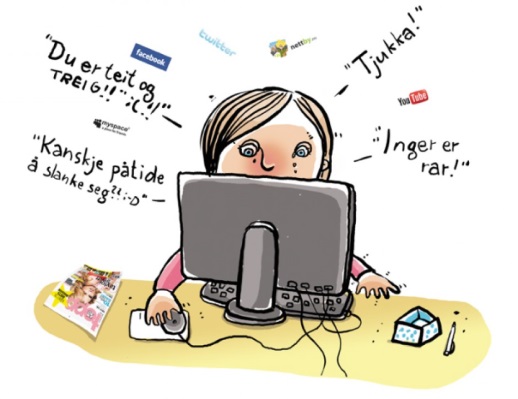 Forebyggende arbeid på skolen
Systemer for kartlegging er en forutsetning
Tydelige regler for bruk av digitale verktøy
Tidligere fokus på digital dømmekraft og digital dannelse, en viktig del av sosial kompetanse
Økt bevissthet omkring temaet, det krever bruk
Samarbeid med foresatte
Skoleledelsen må kommunisere tydelig hva som er forventet i forhold til lærernes modellering for og med elevene
Fra bergensskolens regler for digitalt nett:
• Jeg har fått tildelt egen brukeridentitet og et personlig passord som gir meg tilgang til skolens datanettverk og til It´s learning. 
• Jeg skal ikke la andre få vite mitt passord. 
• Jeg skal ikke søke frem, skrive ut eller sette bokmerker på sider med pornografisk, rasistisk eller nazistisk innhold av noe slag. Dersom nettsider med slikt innhold dukker opp på skjermen, skal jeg lukke disse nettsidene med en gang. Jeg skal ikke lage nettsider eller skrive innlegg på nettet med slikt innhold. 
 
• Jeg skal ikke opptre anonymt på nettet. 
• Jeg skal ikke mobbe eller skjelle ut eller fornærme andre på nettet. 
• Jeg vet at bergensskolen følger Datatilsynets regler om offentliggjøring av bilder på nett. Situasjonsbilder fra for eksempel skolens skidag eller skolens 17.mai-tog, kan legges på nett dersom det ikke er krenkende for noen av de som er med på bildet. Portrettbilder, som er bilde av en eller flere bestemte personer, krever samtykke fra de som er med på bildet, før bildet legges ut på nett. Er du som er med på bildet under 15 år, skal du ha tillatelse fra hjemmefra.
Gode og trygge skolemiljø
Trygge tilskuerarenaer : mange ser mobbing, men sier ikke i fra

Frykt som motivasjonsfaktor for å la være å si i fra

Vi må sammen skape et skoleklima som ikke tolererer digital mobbing: - Godt samarbeid mellom elev- skole –hjem

Det vi snakker om, bruker og veileder i forhold til blir vi bedre på.
Helhetlig plan for sosial kompetanse
Omsorg og vennskap		- Mot og ærlighet
Respekt og ansvarsbevissthet	- Hjelpsomhet
Selvtillit			- Utholdenhet og målrettethet
Samarbeid			- Integritet
Selvkontroll og tålmodighet
Involvering av jevnaldrende
Forståelse og kompetanse: Elevene må kunne kjenne igjen mobbing på nett, og vite om hvilke konsekvenser det kan påføre andre.
Vite hvordan de skal handle når noe skjer:
Unngå å gjengjelde/respondere
Samle bevis
Fortelle det videre… trygg kultur…
Blokkere senderen osv.
Utvikle moralske resonnement
Forståelse av at problemet ligger hos den som mobber, og at jo før hendelsen blir rapportert om dess bedre er det.
Samarbeid med foresatte
Involvere foresatte i arbeidet, de er en stor ressurs.
Lærevillige og ønsker å bidra, bl.a. fordi de er urolige for om deres barn kan bli utsatt uten at de vet om det.
De trenger å kjenne til tegn på digital mobbing, før de kan være en støtte for sine barn.
Lærere kan vise hvordan de regulerer samtalegrupper, og hva som er forventet god sosial kompetanse på nett.

Teamkvelder /kurs:  Blant annet inspirert av Bruk Hue –kampanjen. Caser fungerer godt
Men noen ganger blir truslene svært alvorlige.
Da blir samarbeidet mellom skole, politi, elev og foresatte svært viktig

I en straffesak har politiet den overordnede regien
Skolen skal bidra til å hente informasjon og undersøke, men ikke etterforske
Skolen skal sikre et så godt psykososialt miljø som mulig for alle elevene våre, enten de er offer, mistenkt eller utøver
Elever og foresatte kan komme med forslag og krav, og vi skal lytte.
Men det er skolen som vedtar hvilke tiltak som skal iverksettes etter samhandling med politiet.
Før beredskapen hentes fram
VERDIER i formålsparagrafen i Opplæringsloven:
 Opplæringa skal byggje på grunnleggjande verdiar i kristen og humanistisk arv og tradisjon, slik som respekt for menneskeverdet og naturen, på åndsfridom, nestekjærleik, tilgjeving, likeverd og solidaritet, verdiar som òg kjem til uttrykk i ulike religionar og livssyn og som er forankra i menneskerettane.
Beredskap
Aktivere  «Handlingsplan mot mobbing» eller «Handlingsplan mot trakassering, trusler og vold» 

Hva ? Hvordan?  Når? Hvem?

Hva vet vi sikkert?
Hva er antakelser ?
Hvilke undersøkelser kan iverksettes for å belyse saken videre?
Hvordan kan vi ivareta sikkerhet, et godt psykososialt miljø til alle de involverte partene? Hvilke ressurser har vi?
Hvem snakker med hvem?
Hvilken informasjon kan vi gå ut med og til hvem?
Hvordan sikrer vi forsvarlig drift av ordinær virksomhet?
Etisk søkesirkel
Formell håndtering
Samtaler med foresatte og elev, og andre involverte
Tenker tverretatlig for ivareta eleven så bredt som mulig (Helse, Barnevern, PPT, Politi)
Enkeltvedtak fattes
Tiltak til beste for eleven iverksettes så raskt som mulig
    (Skjermingstiltak , Oppfølgingstiltak (skole og helse)
     Relasjonelle tiltak, Reaktive tiltak , Tverretatlig samarbeid)
Tiltak evalueres og revideres forløpende og etter et gitt tidspunkt med foresatte.
Dilemmaer medfører krysspress
Profesjonelt skjønn : Hva tror vi gagner eleven best?

FORVENTNINGER OG PRESS:
Elevene selv
Foreldre
Ansatte
Samfunnet
Andre profesjonelle aktører i saken

IKKE ALLE VIL VÆRE ENIG I DINE BESLUTNINGER, men du som leder må kunne argumentere profesjonelt i forhold til dem.
Og så er media på døren eller telefonen
Mine fem spilleregler:
Gjør deg tanker om hva er det du ønsker å formidle (verdikommunikasjon)
Vær ærlig og vis at du tar ansvar
Vis omsorg og respekt for berørte parter
Om mulig nyanser bildet, slik at tilliten til skolen som helhet ikke blir alvorlig svekket (Min rolle er mindre viktig)
Sitatsjekk opp mot overnevnte, og god nok tid til å kontrollere hva avisene tenker å skrive.
Om å bevare fatningen
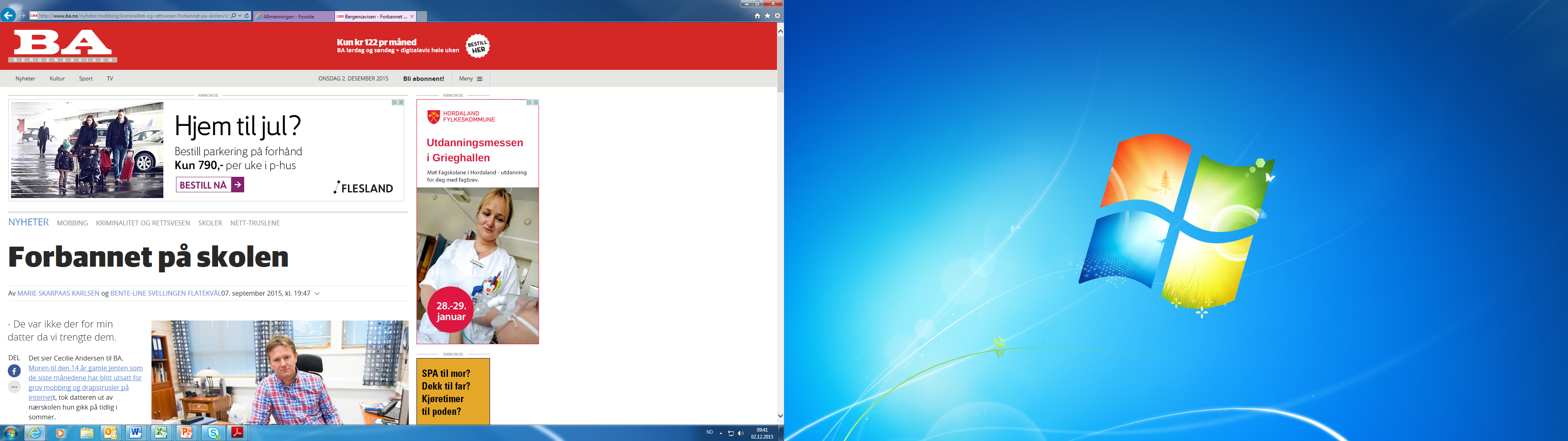 – Skolen gjør ikke nok for å stoppe og forhindre mobbing
– Skal stå til ansvar for det vi gjør
– Ledelser på skoler som åpenbart ikke gjør jobben sin, burde heller ikke ha jobben sin, og det mener jeg er et helt åpenbart poeng, sa kunnskapsminister Torbjørn Røe Isaksen i TV2s duell om mobbing søndag kveld.
12 ungdommer har anmeldt drapstrusler
«Hodejakt» og hevnmotiv rår…
Rykteflom og usikkerhet
Gi god og nyansert informasjon –ansatte, foresatte, mine overordnede
Verne om elever og ansatte
Å bruke engasjement til noe positivt – elevinitiativ mot mobbing
Fokus på handlingen i stedet for personer

Ny tiltak for de som rammes av «hodejakt»
Hva skal vi som skole fremme?Hvordan gjør vi det?
VERDIER i formålsparagrafen i Opplæringsloven:
 Opplæringa skal byggje på grunnleggjande verdiar i kristen og humanistisk arv og tradisjon, slik som respekt for menneskeverdet og naturen, på åndsfridom, nestekjærleik, tilgjeving, likeverd og solidaritet, verdiar som òg kjem til uttrykk i ulike religionar og livssyn og som er forankra i menneskerettane.
Lærdom
Gode planer, rutiner og huskelister til stor hjelp.
Fylkesmannen vil bekrefte det, dersom en blir bedt om å redegjøre
Gode organisasjoner er lojale og støttende
Ulike etater er enormt viktige bidragsytere for hverandre
Tidlig informasjon kan være viktig i forhold til FAU-lederne
Tidsforløpet og hendelsesforløpet er ikke alltid slik vi først antok og fortsettelse kan også bli en annen. Plan B eller Steg 2.
Stor betydning å reflektere over «Hvem har det tyngst nå?»
	- Hva kan vi gjøre for dem?
Vi har et viktig ansvar for å jobbe forebyggende både med elevene , og for å hjelpe de foresatte i forhold til digital dømmekraft og sosial kompetanse på nett.
Kilder
www.iktsenteret.no/stikkord/digital-dommekraft
www.dubestemmer.no/
www.laringsmiljosenteret.uis.no/mobbing/hva-er-mobbing/digital-mobbing/
www.barnevakten.no
www.medietilsynet.no

http://www.udir.no/Laringsmiljo/Arbeid-mot-mobbing/